God is alles in allen
God alles in allen
God alles in allen
Alles is uit hem ontstaan
Alles is door hem geschapen
Alles heeft in hem zijn doel
Hem komt de eer toe 
tot in eeuwigheid
Amen 
(Romeinen 11:36)
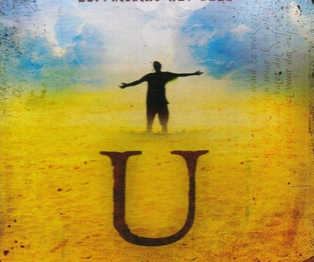 God alles in allen
Vader, Schepper van het leven
Zoon, Overwinnaar van de dood
Heilige Geest, Vernieuwer van ons lichaam
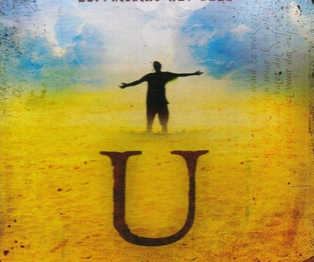 God alles in allen
Genesis 1-3
Psalm 8
De eerste Adam en de laatste Adam
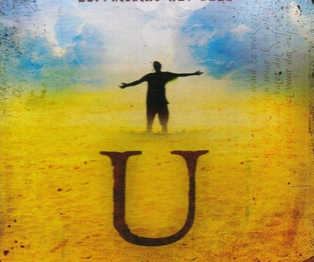 God alles in allen
Gods voornemen om met Christus de voltooiing van de tijd te verwezenlijken en zijn besluit om alles in de hemel en op de aarde onder één hoofd bijeen te brengen: onder Christus
(Efeziërs 1:9-10)
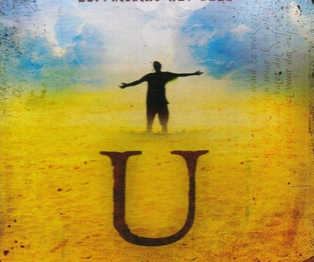 God alles in allen
Alstublieft!
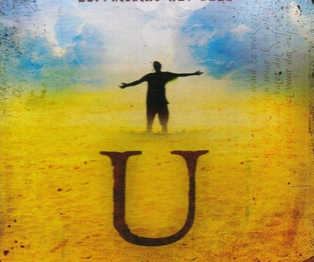 God alles in allen
Dan zal God alles in allen zijn.
Nu nog niet?
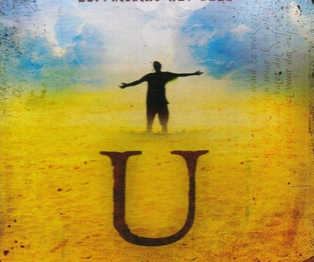 God alles in allen
Dan zal God alles in allen zijn.
Nu nog niet?
Nog niet helemaal, maar straks wel, 100%, tot in je lijf.